Что такое Библия?
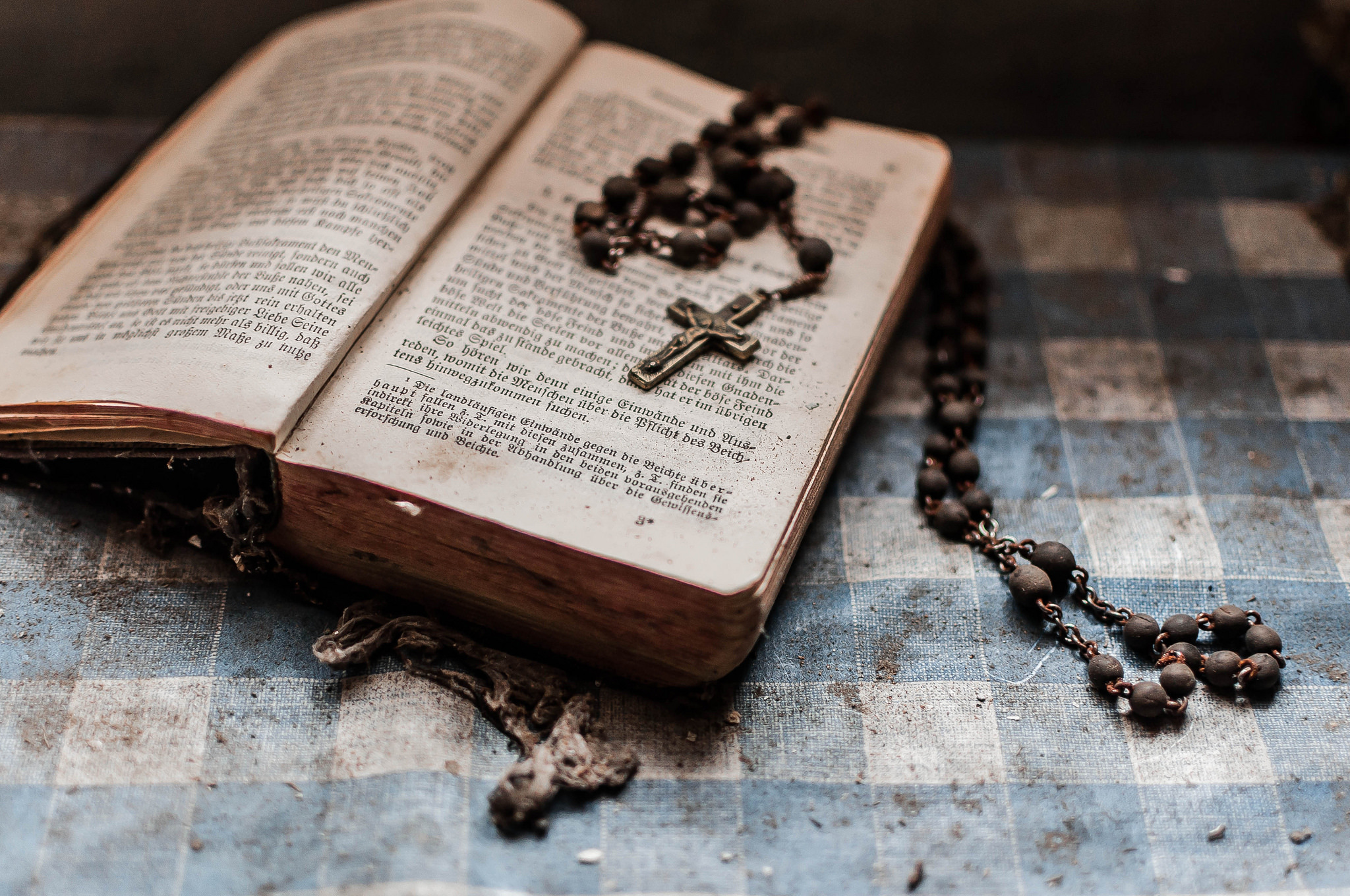 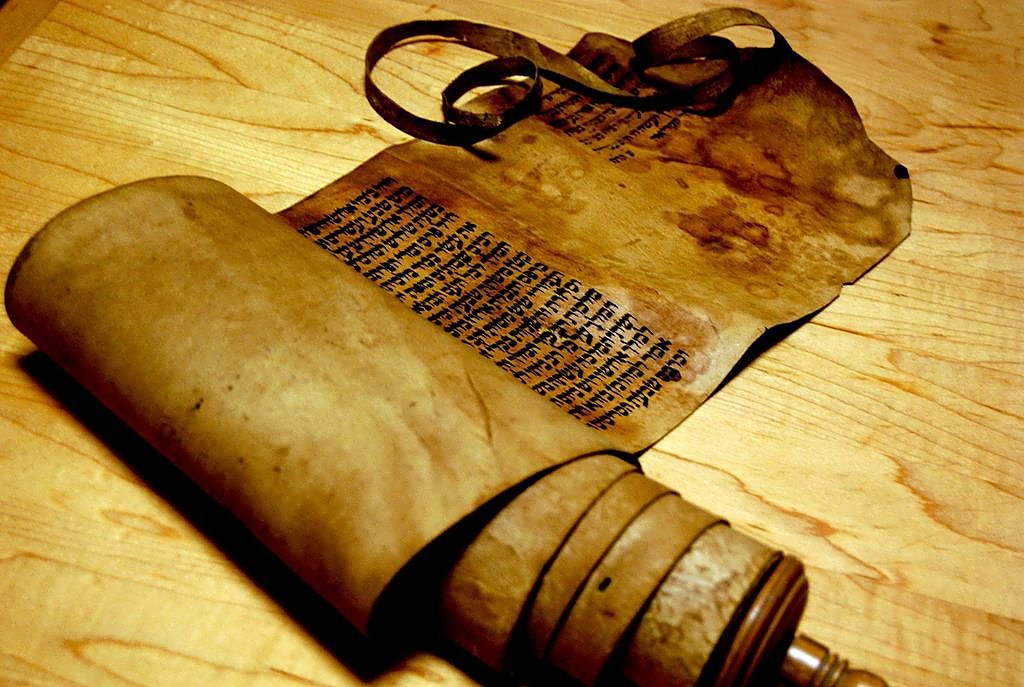 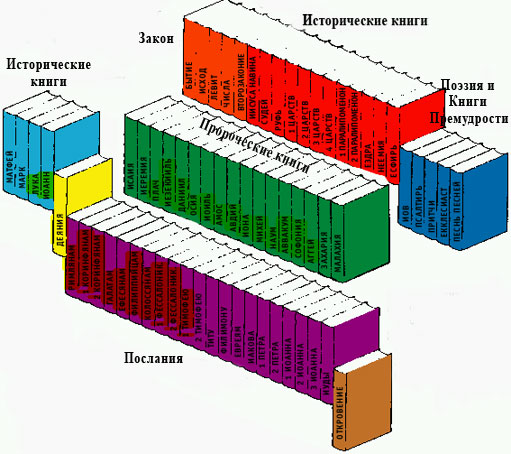 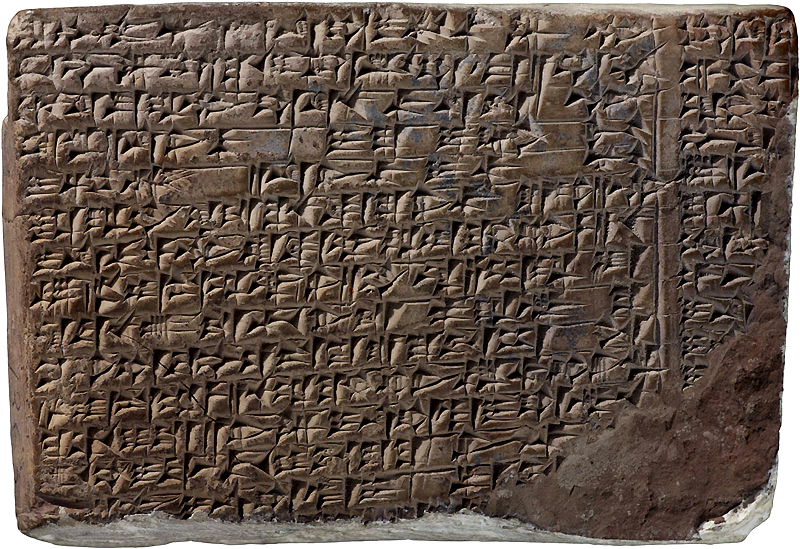 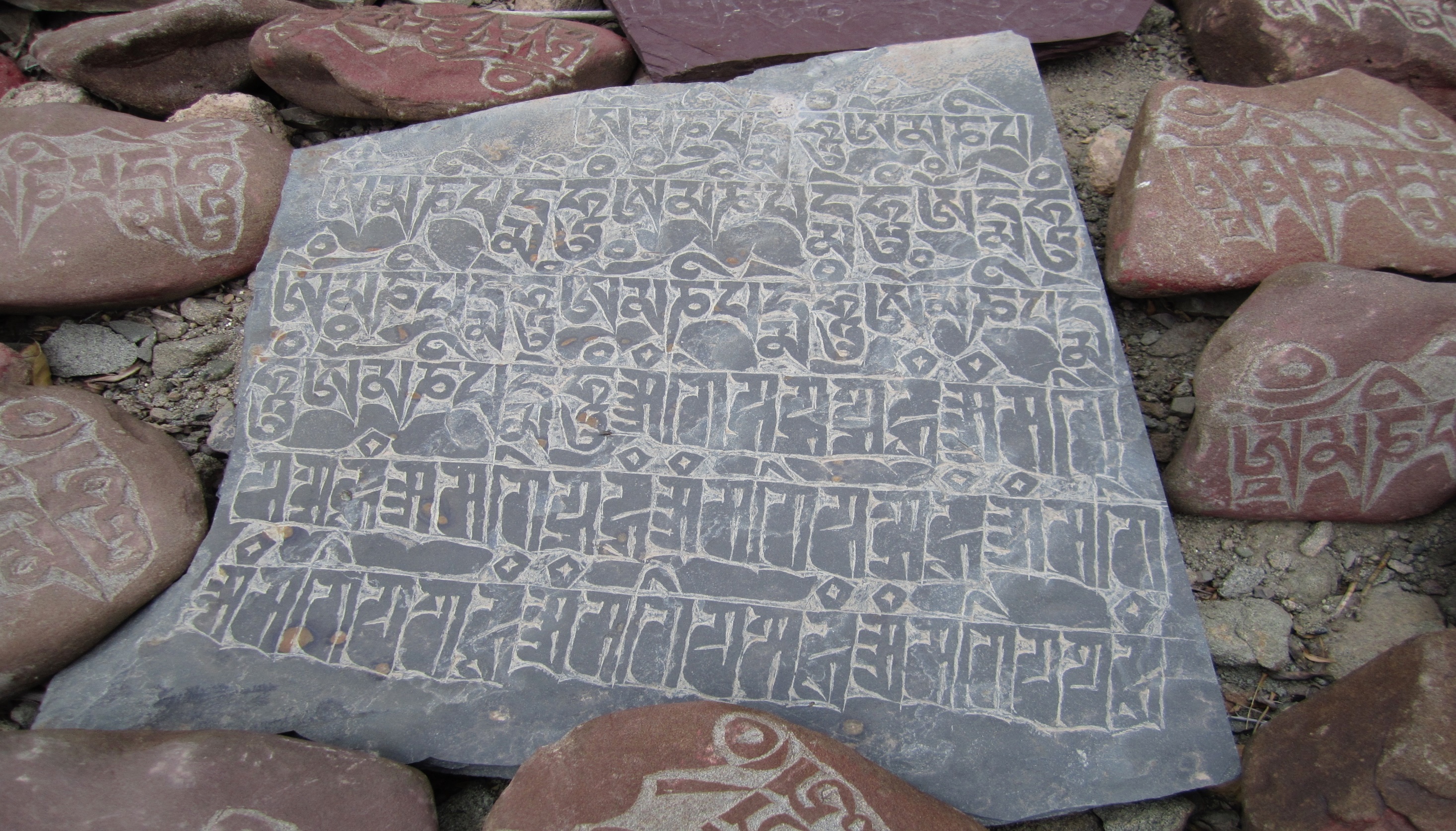 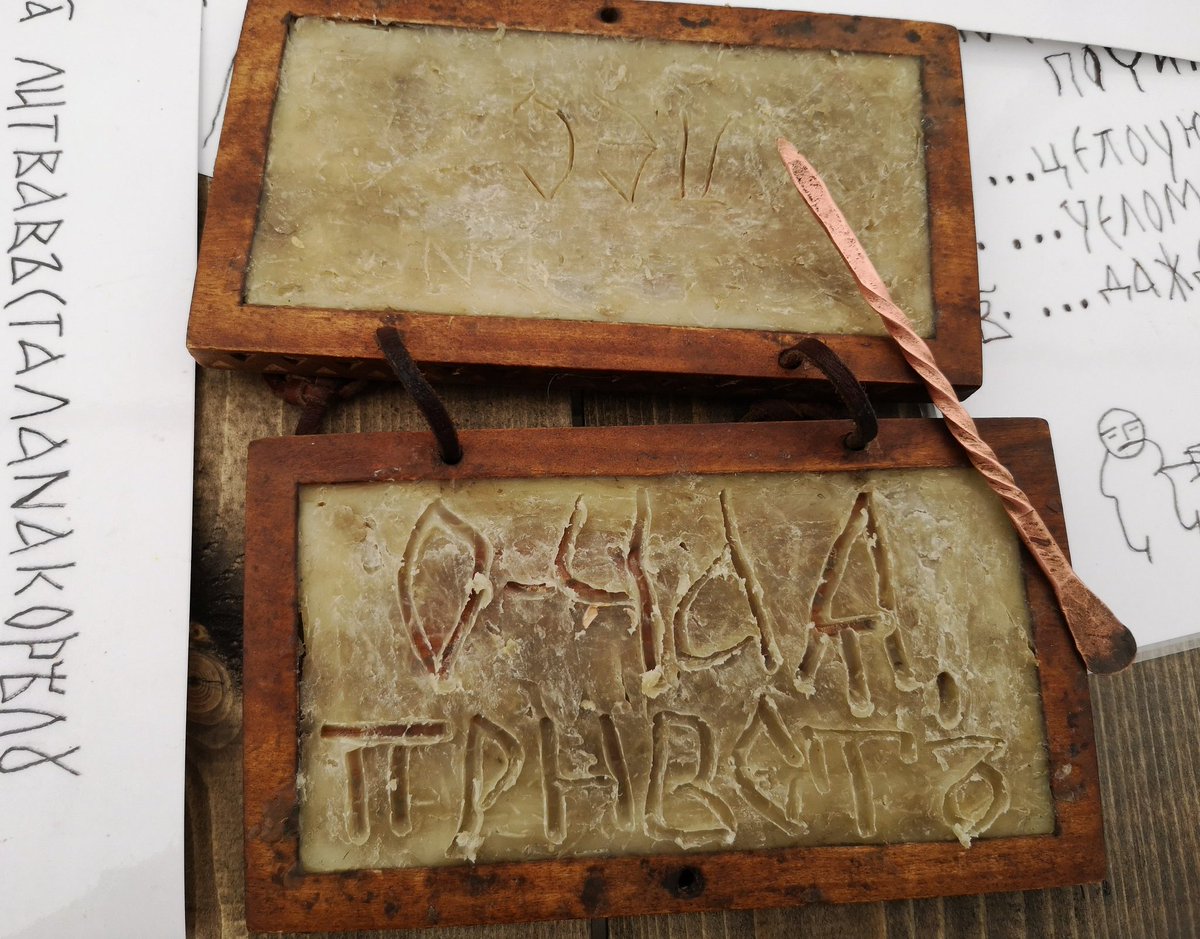 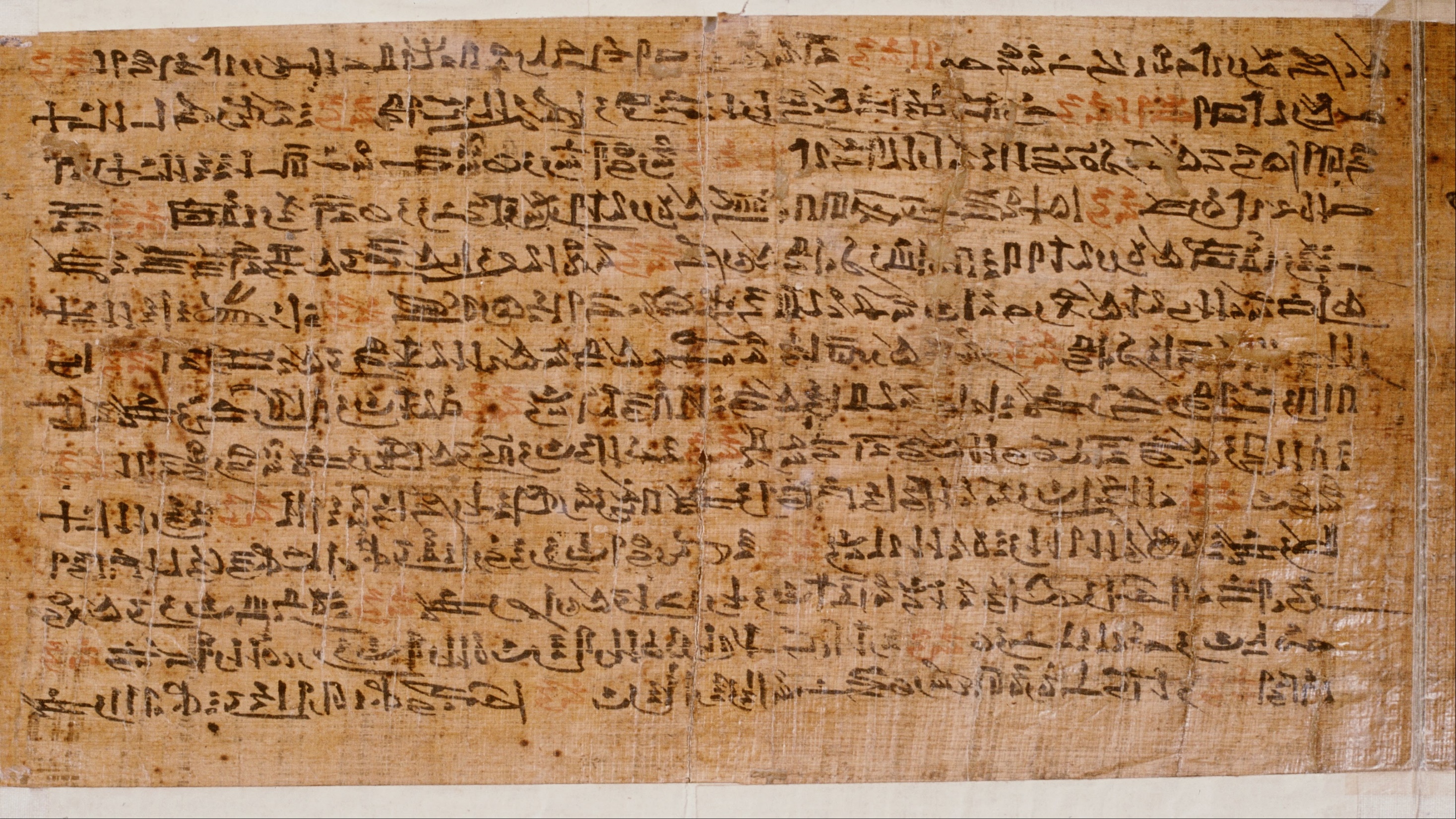 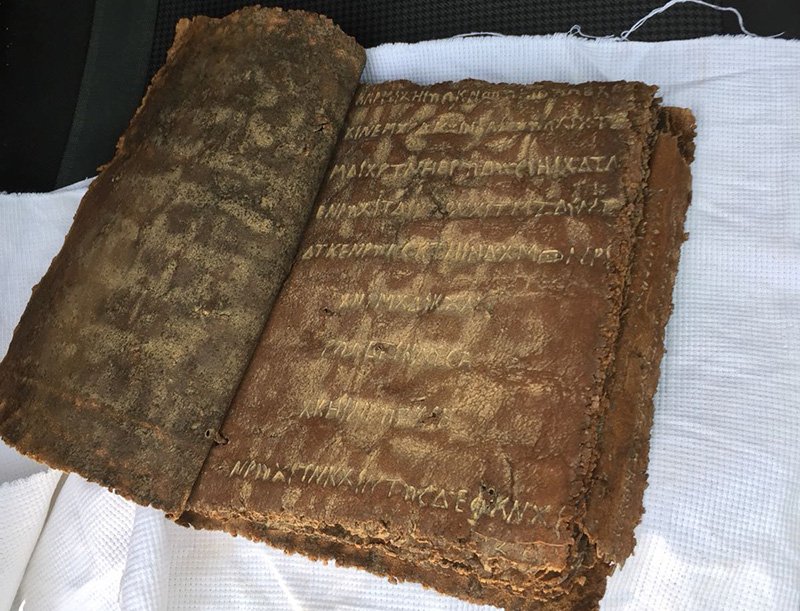 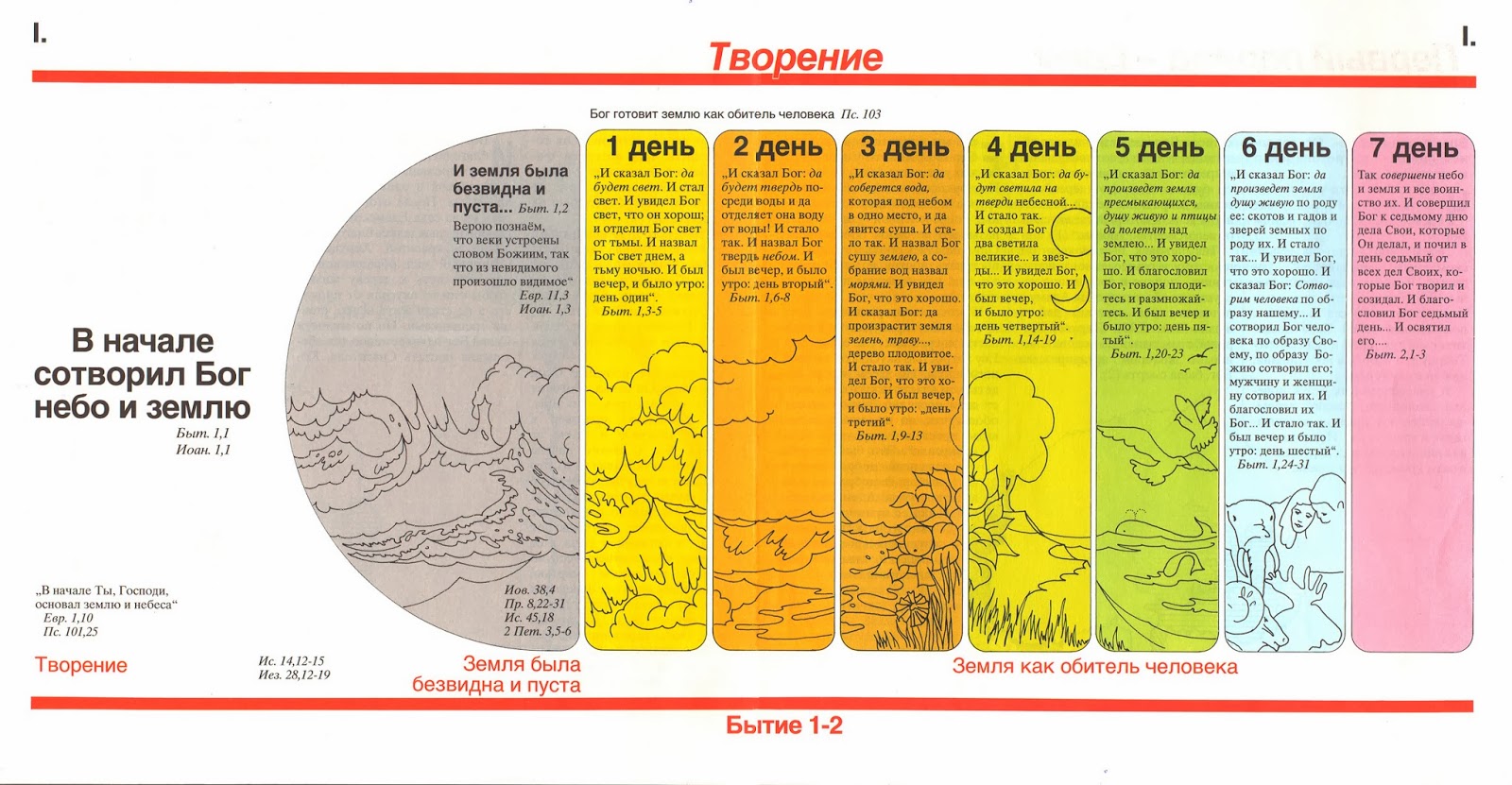